Портфолио
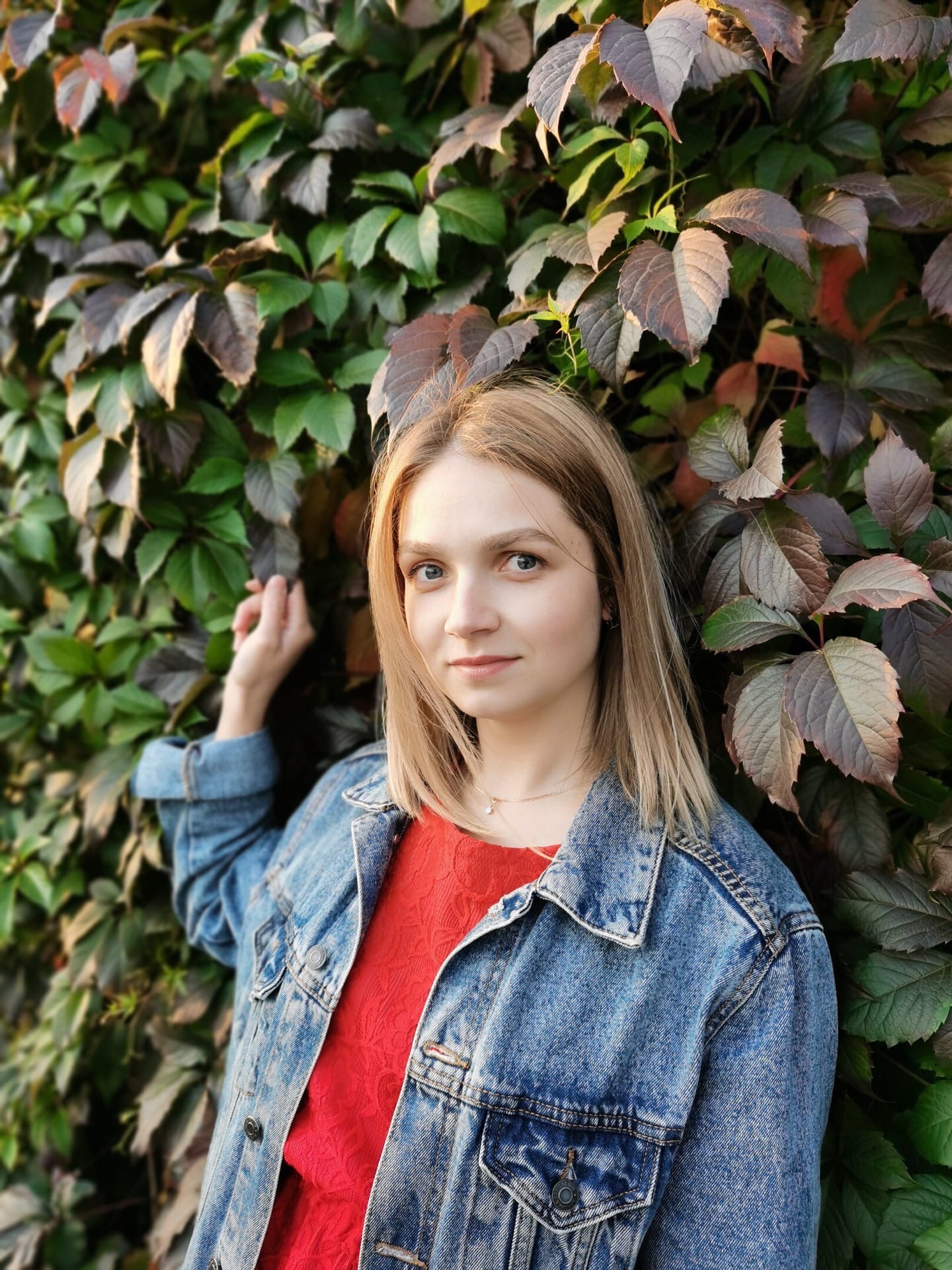 Веселова Алёна Алексеевна
___________________
педагог-психологДетского сада №89ОАО «РЖД»
Обо мне:__________
Дата рождения: 13.02.1993  г.
Образование: высшее (КГУ им. Н.А. Некрасова)
Квалификация : магистр 
Педагогический стаж: 5  лет.
Стаж работы в данном учреждении: 1  год.
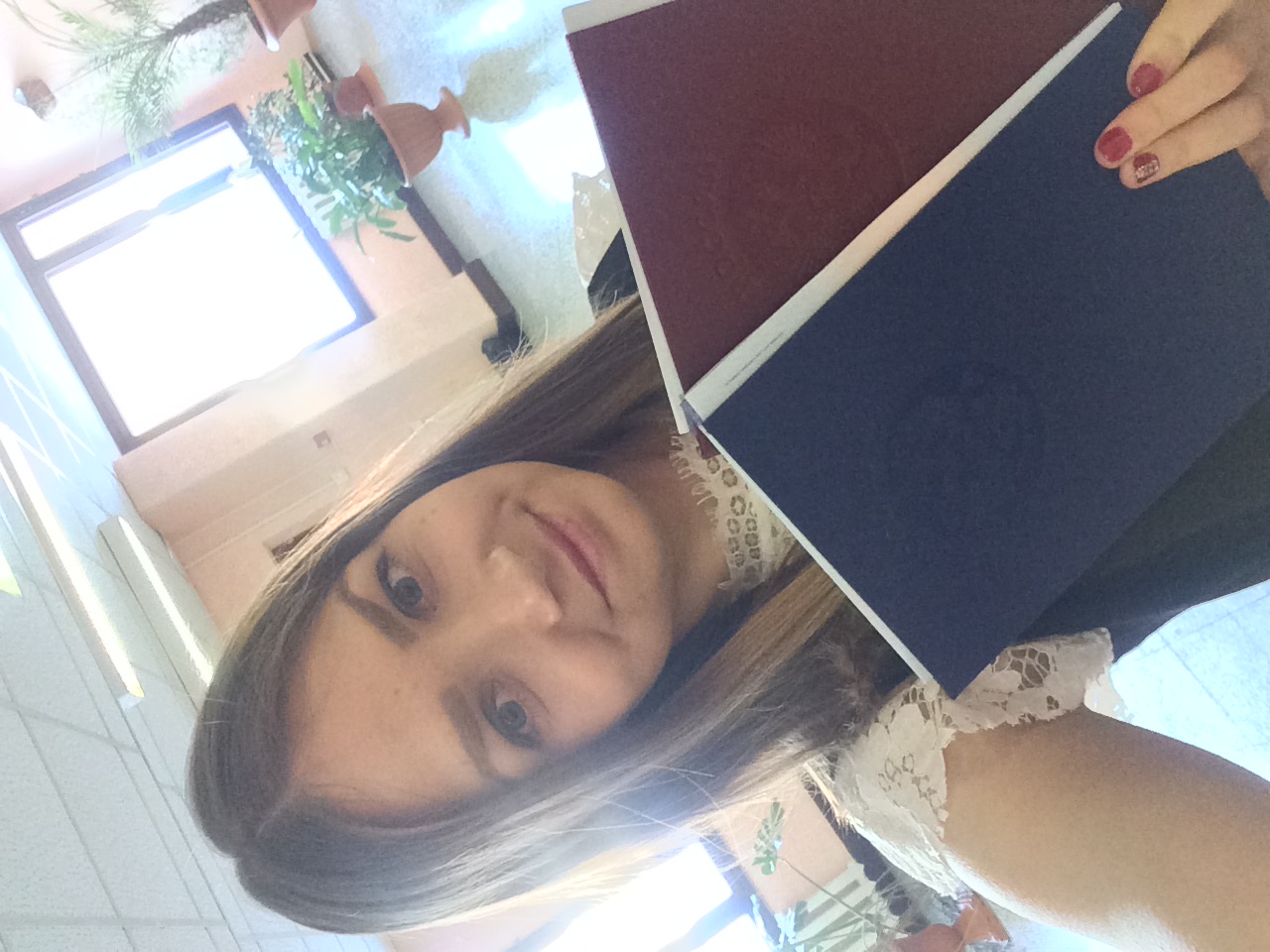 «Чтобы озарять светом других, нужно носить солнце в себе»
			Ромен Роллан
Повышение квалификации:________________________________
«Медиация как способ разрешения конфликтов в образовательном процессе», КоИРО, 2015 г.

«Инклюзивное обучение детей с ограниченными возможностями здоровья в общеобразовательной организации в условиях введения ФГОС», КоИРО, 2016 г.

«Информационные технологии в практике работы педагога», КоИРО, 2016 г.

«Инклюзивное образование детей с ограниченными возможностями здоровья в дошкольной образовательной организации», ГАУ ДПО ЯО ИРО, 2019 г.
Тема самообразования: ____________________
Сказкотерапия 
как средство 
коррекционно-развивающей работы 
с детьми 
дошкольного возраста
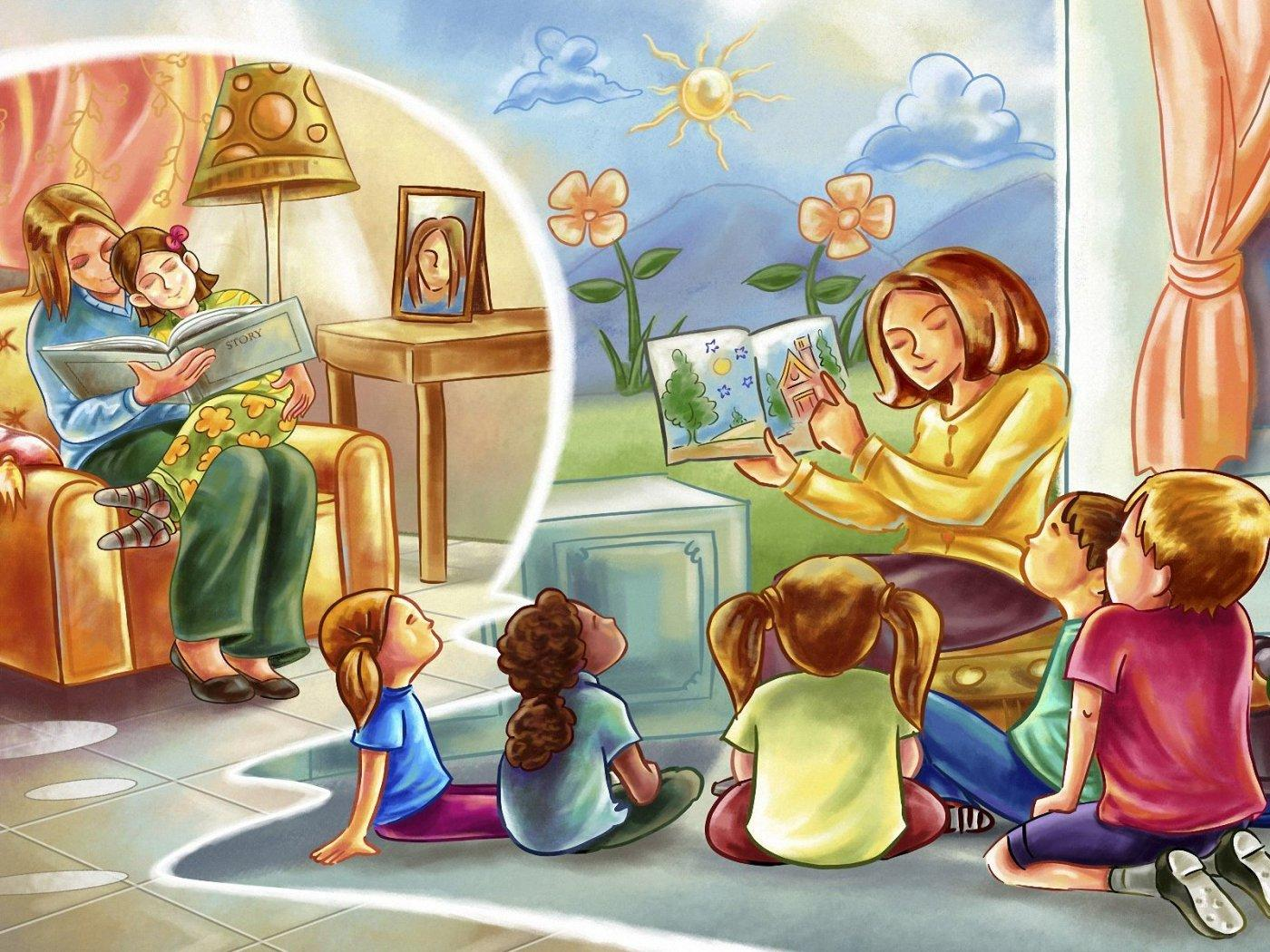 Результаты педагогической деятельности:
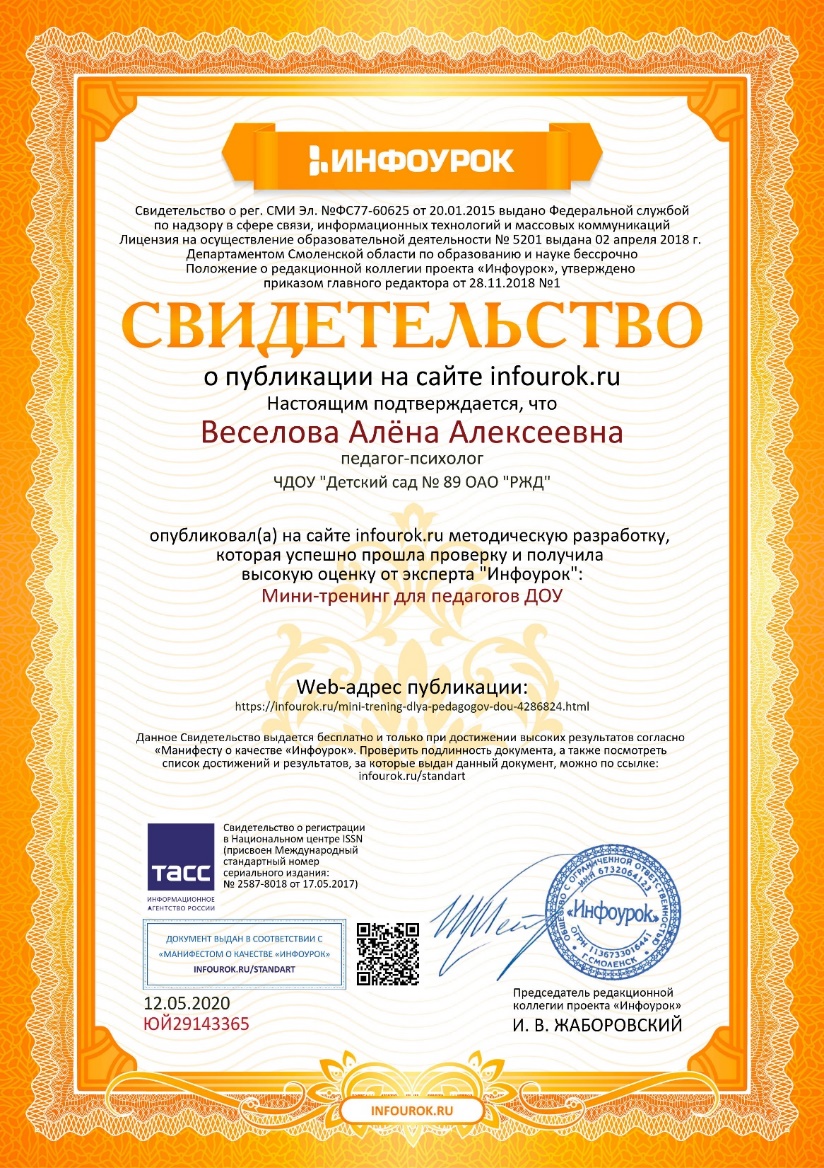 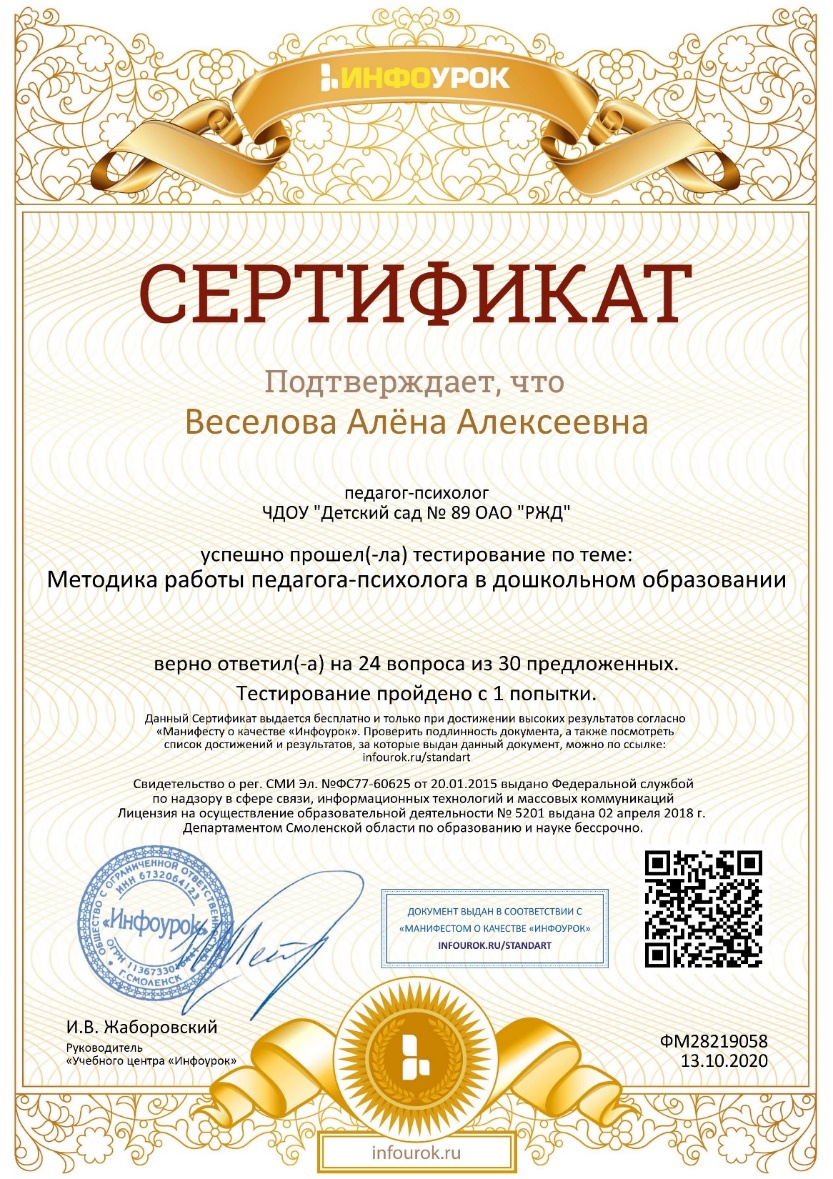 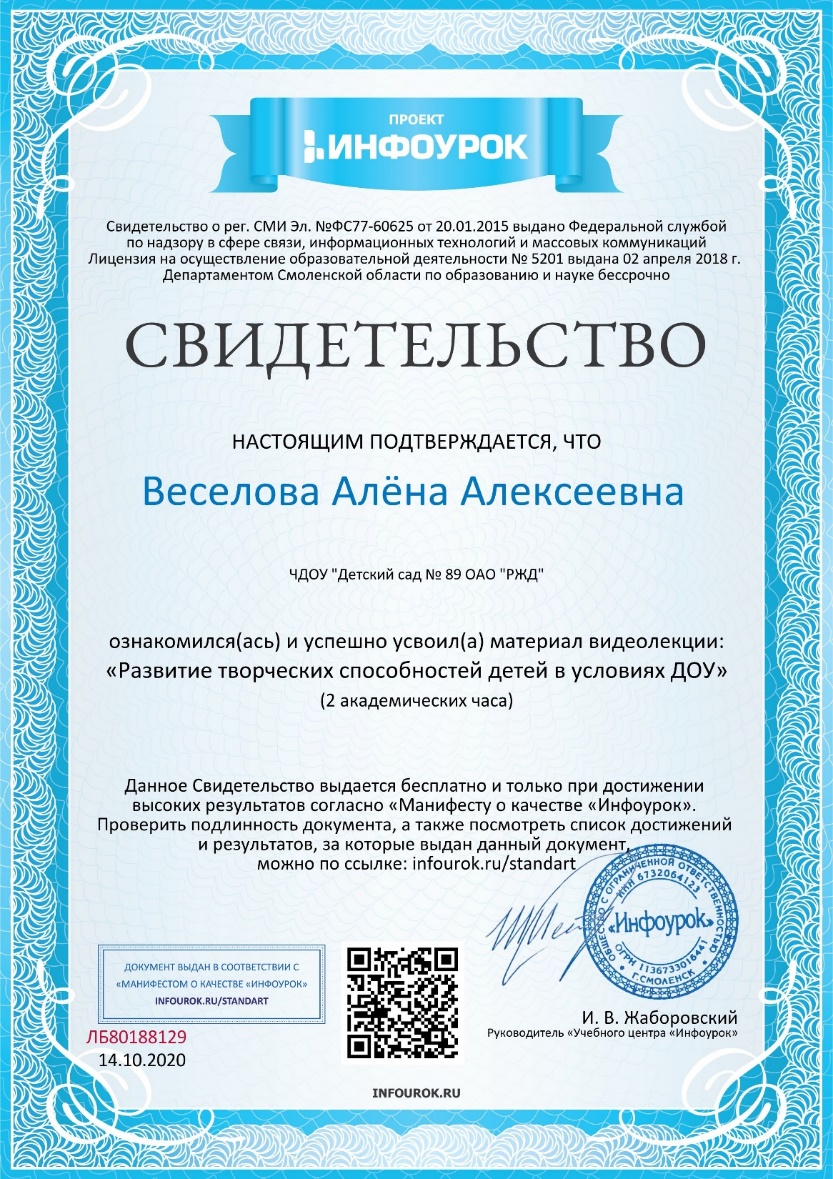 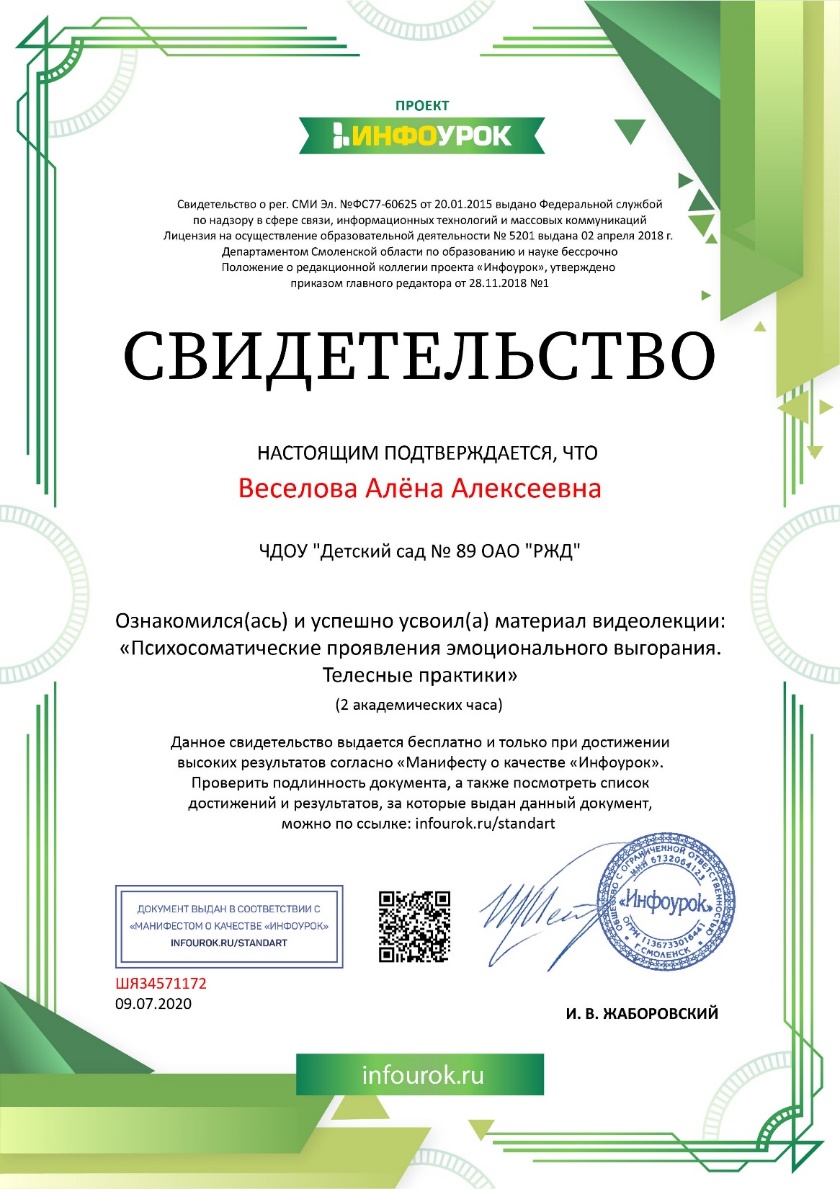 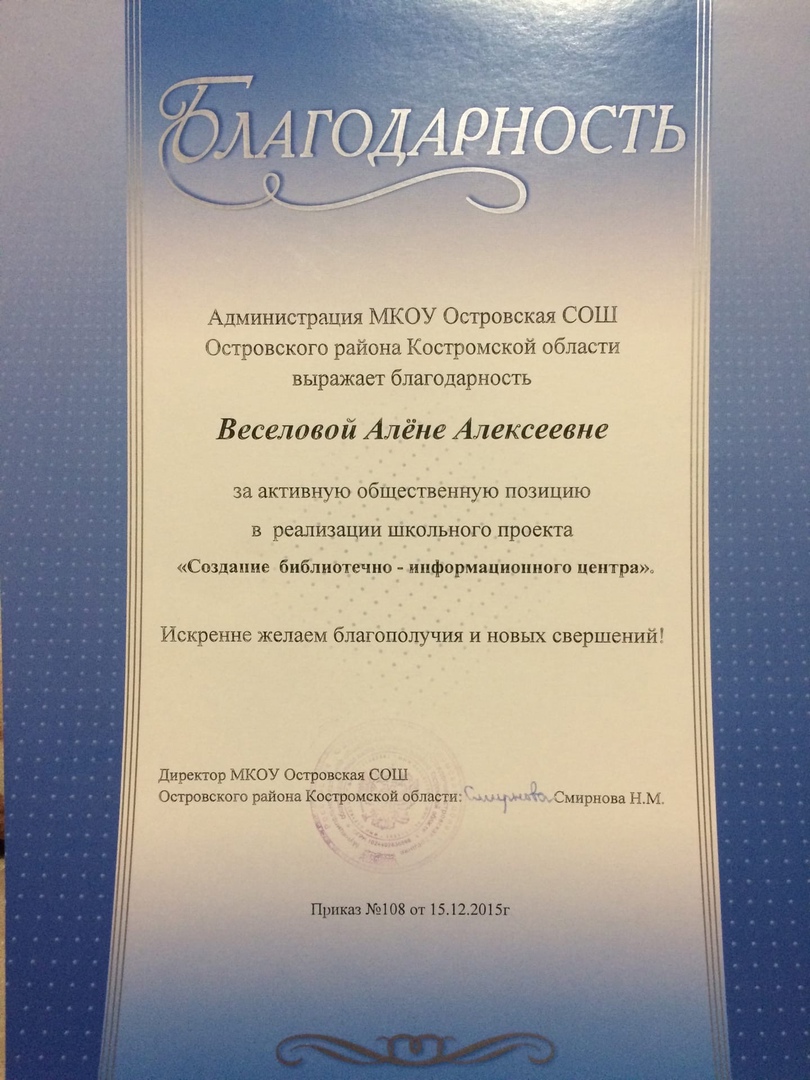 Результаты педагогической деятельности:
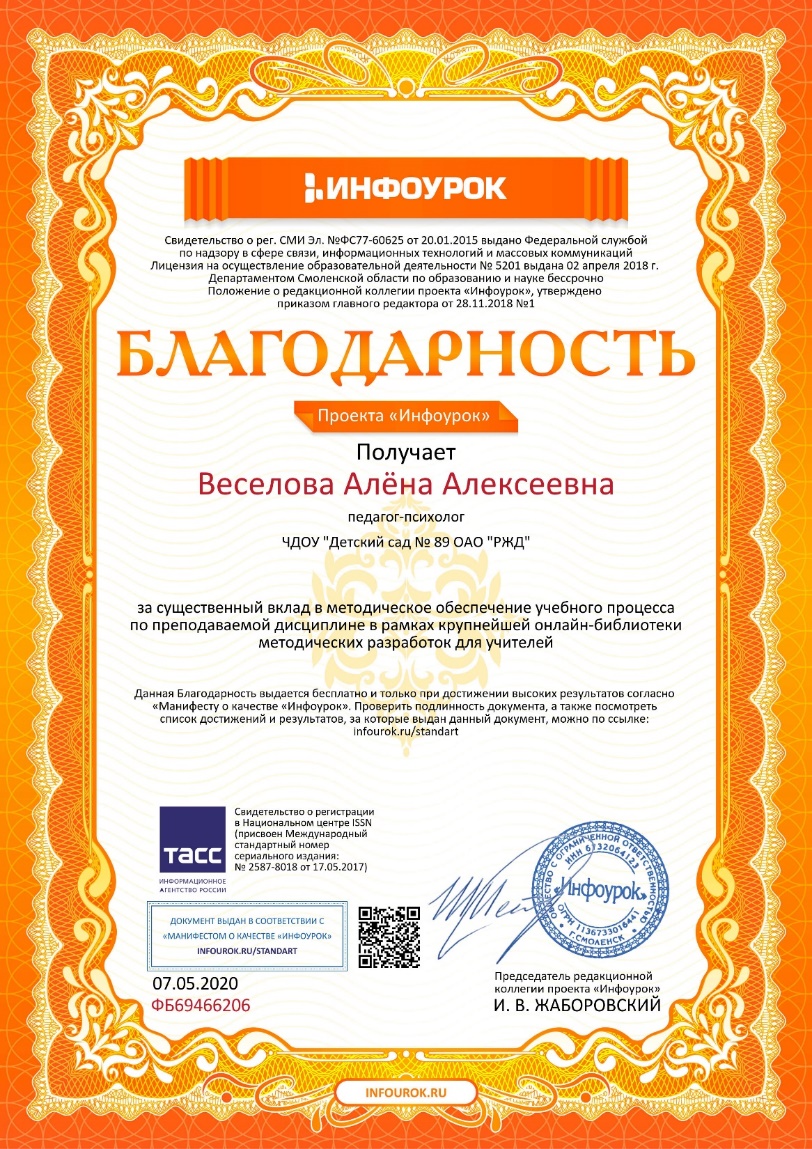 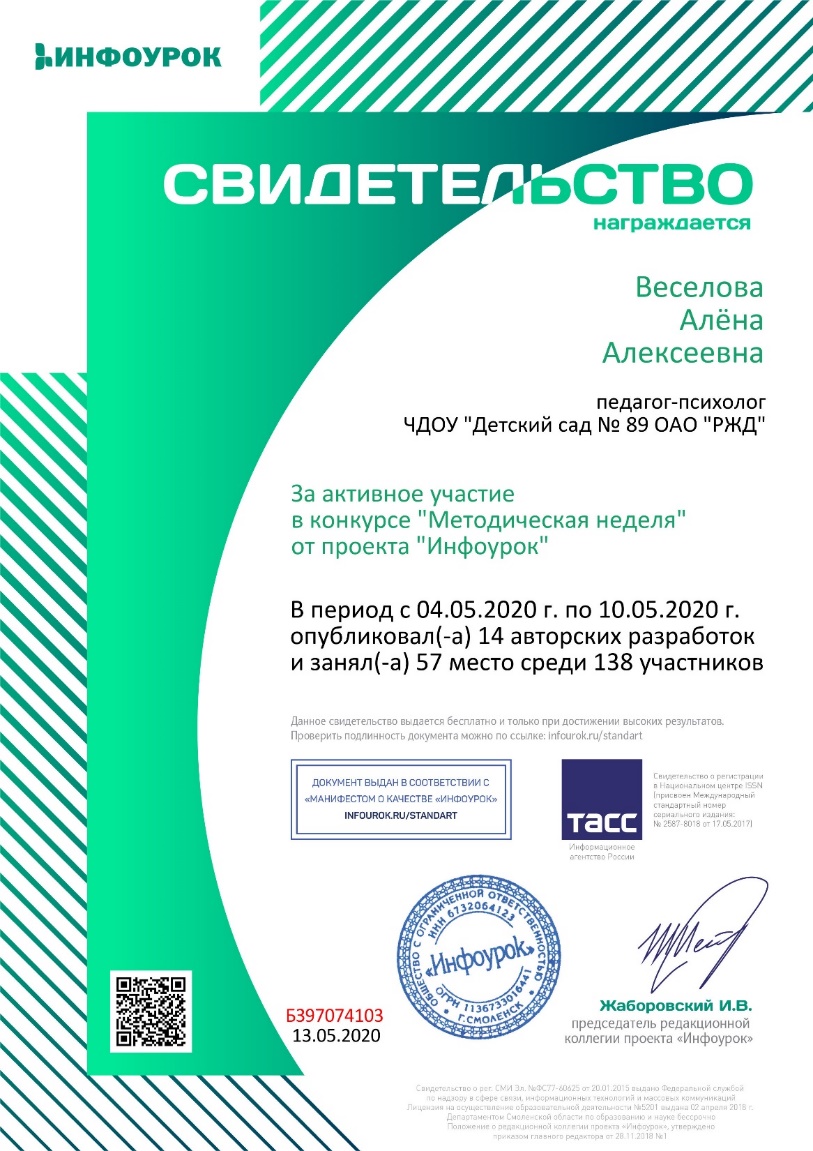 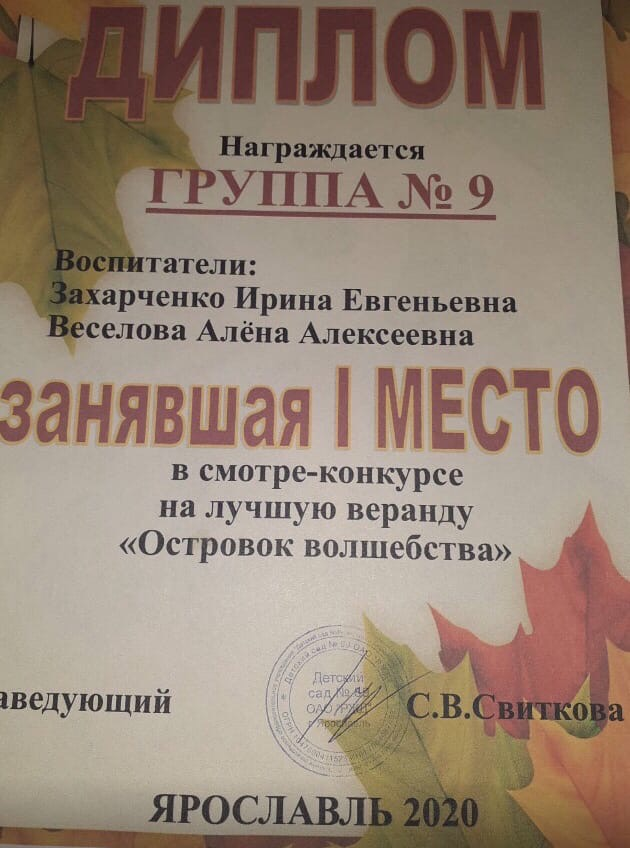 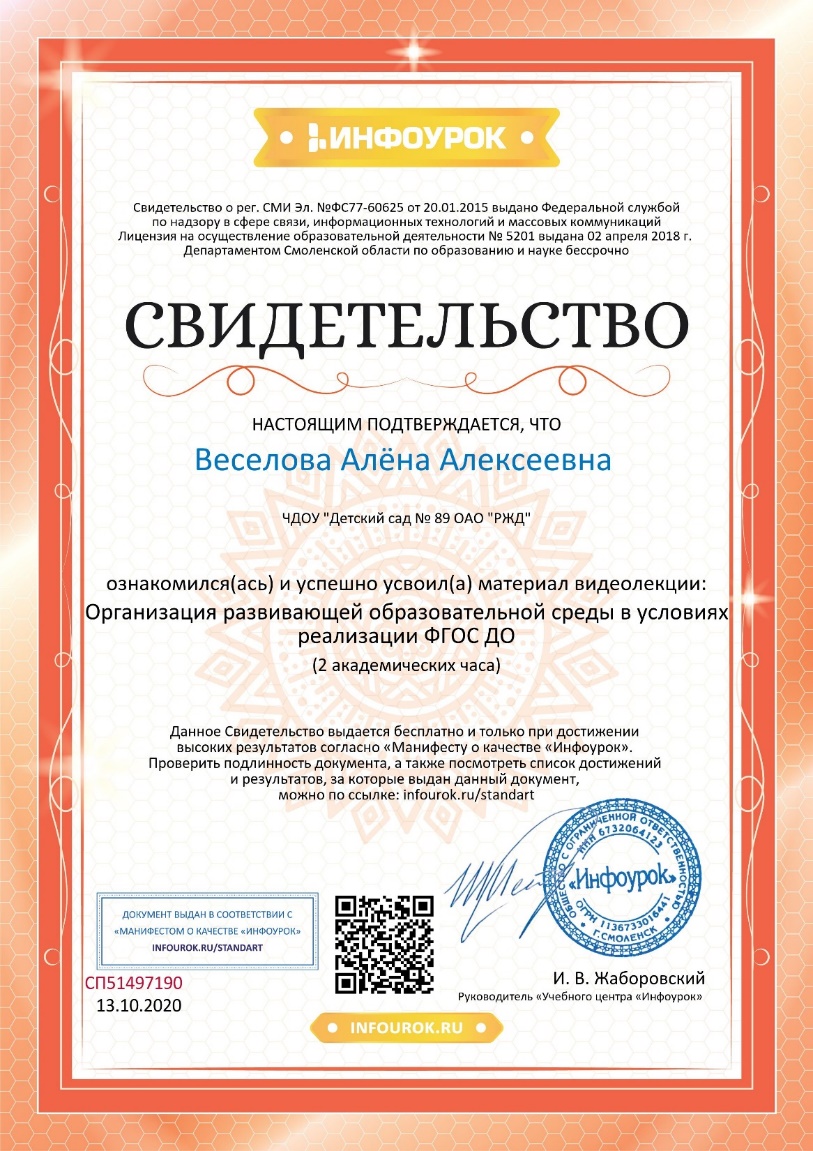 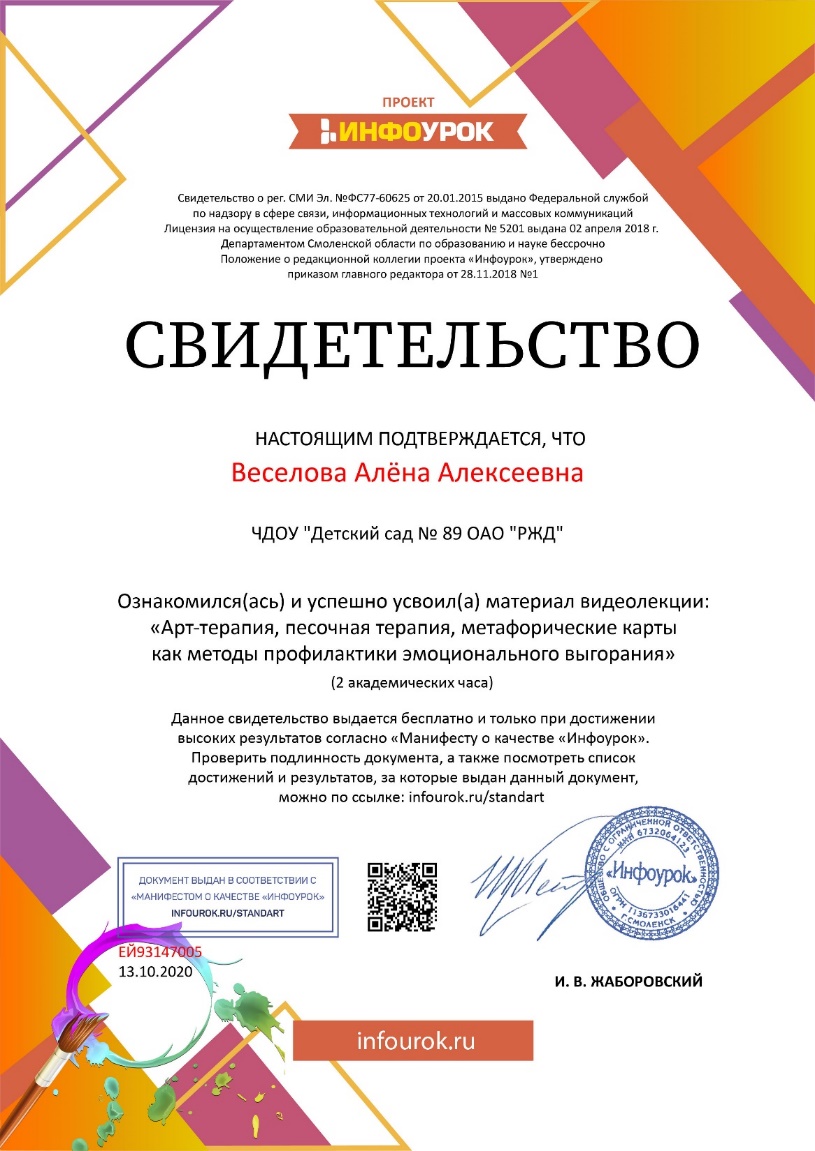 Участие в жизни детского сада:
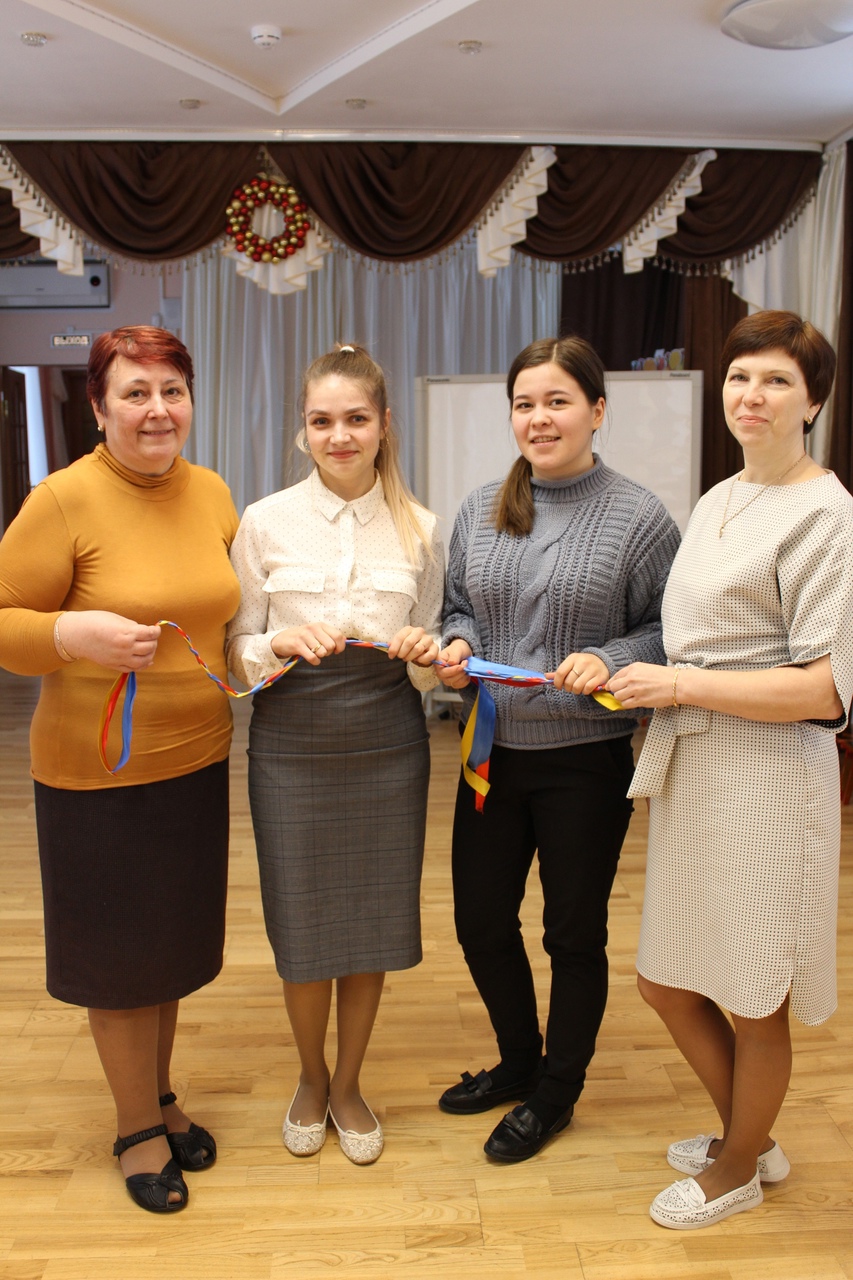 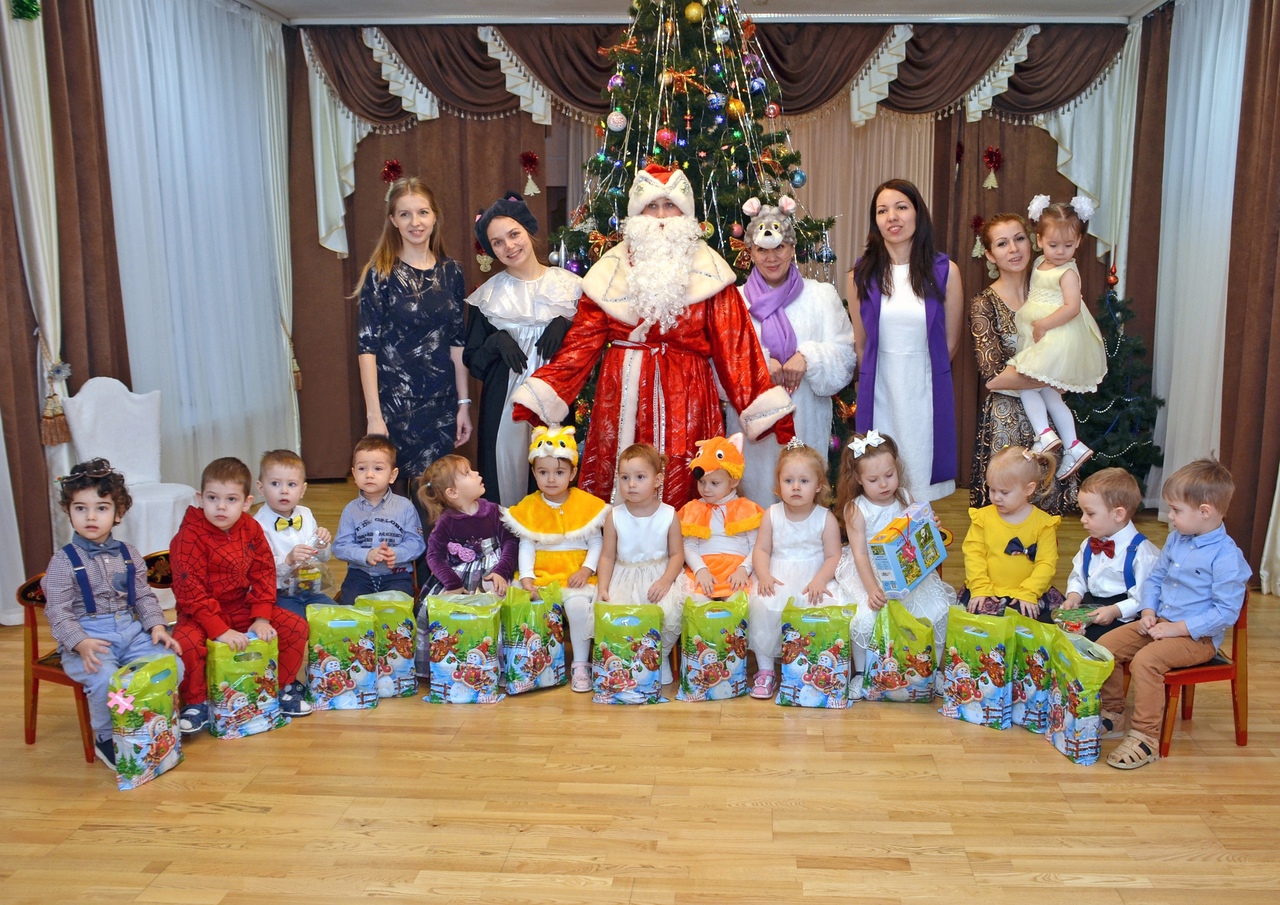 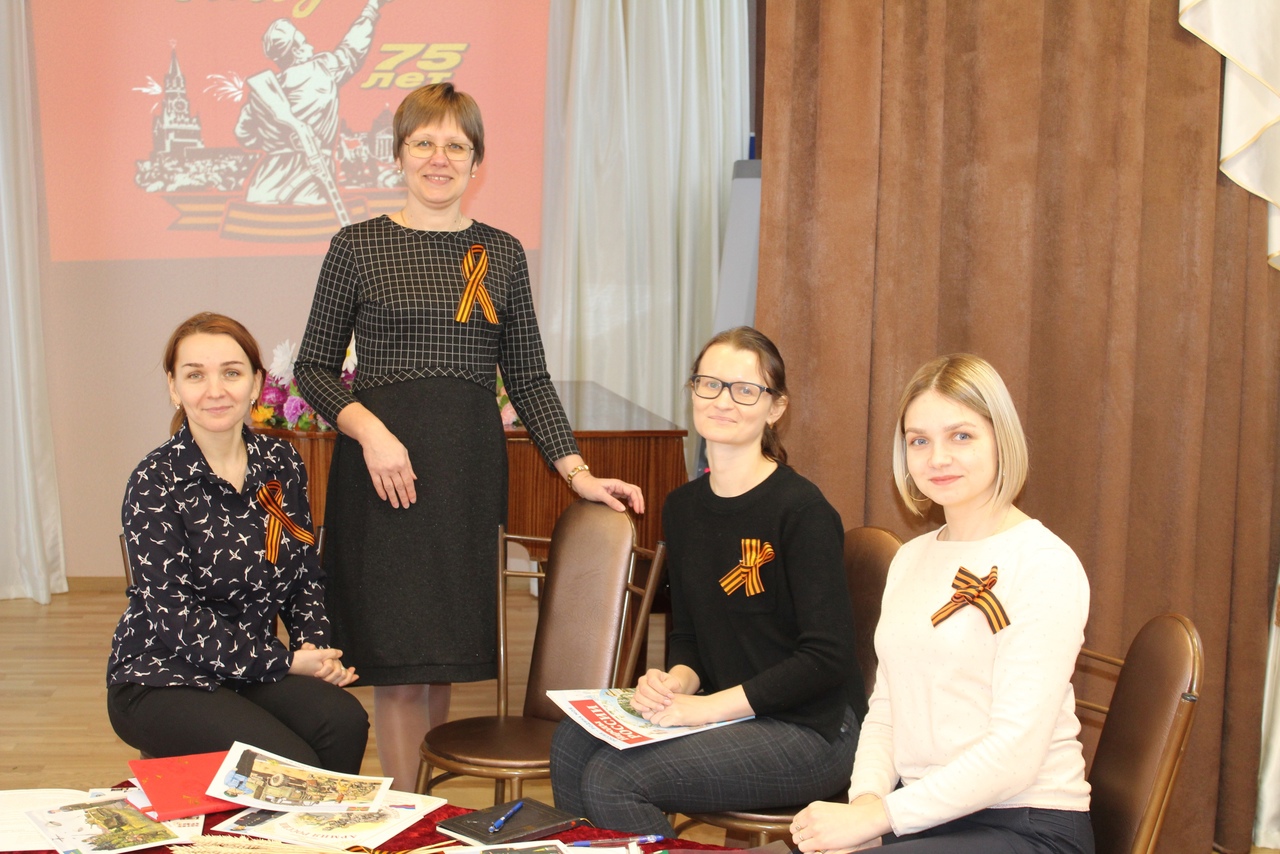 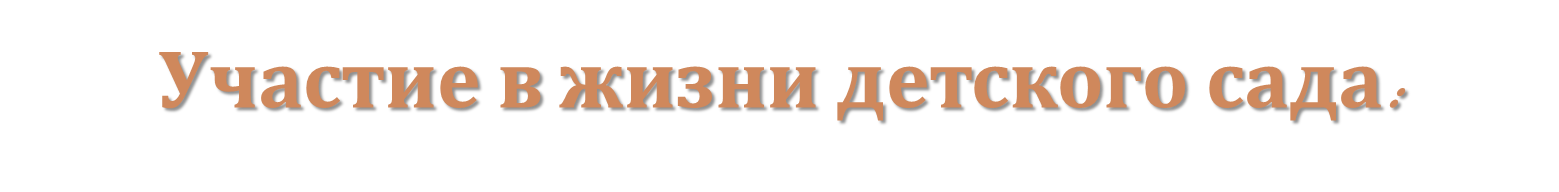 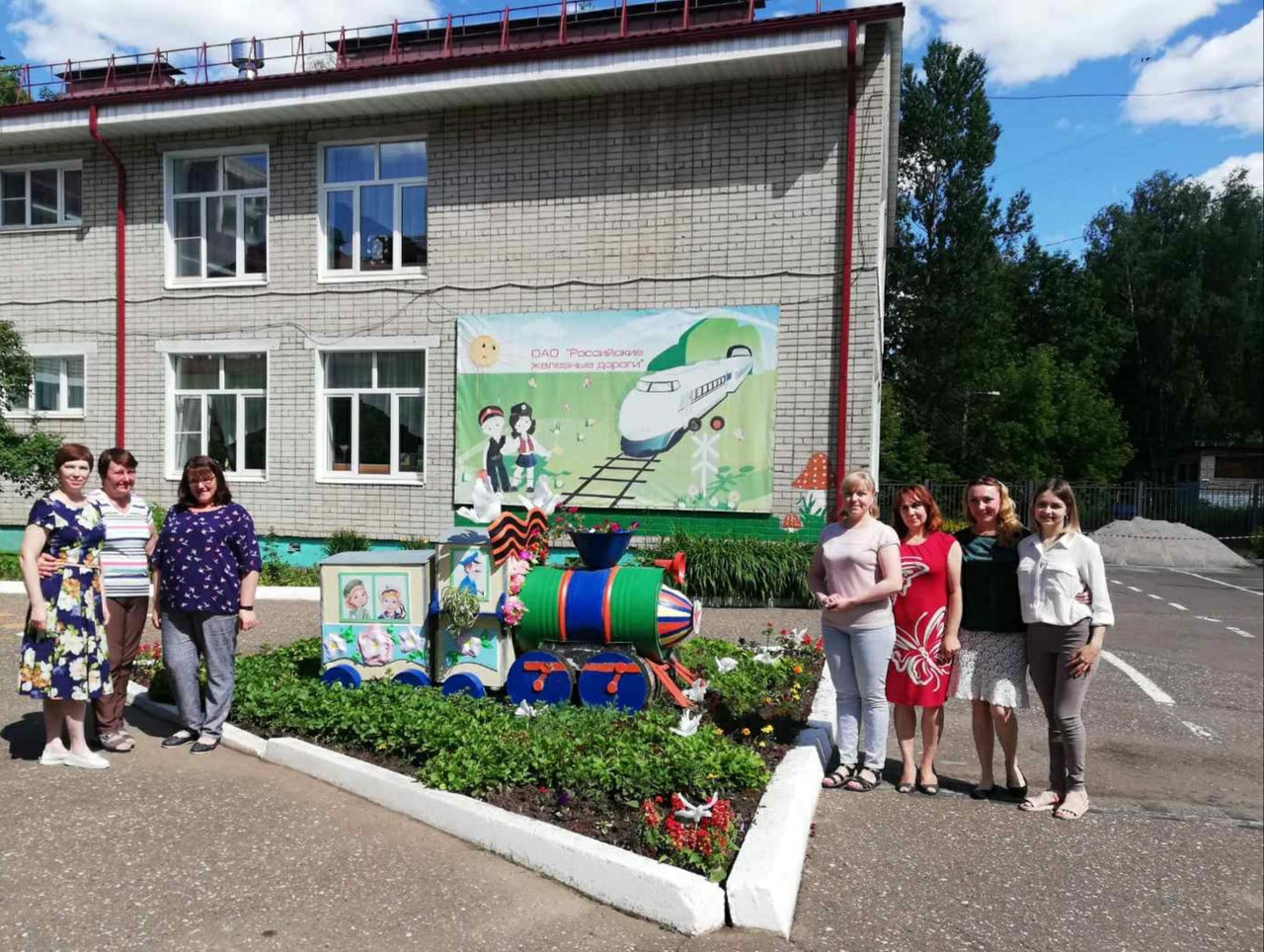 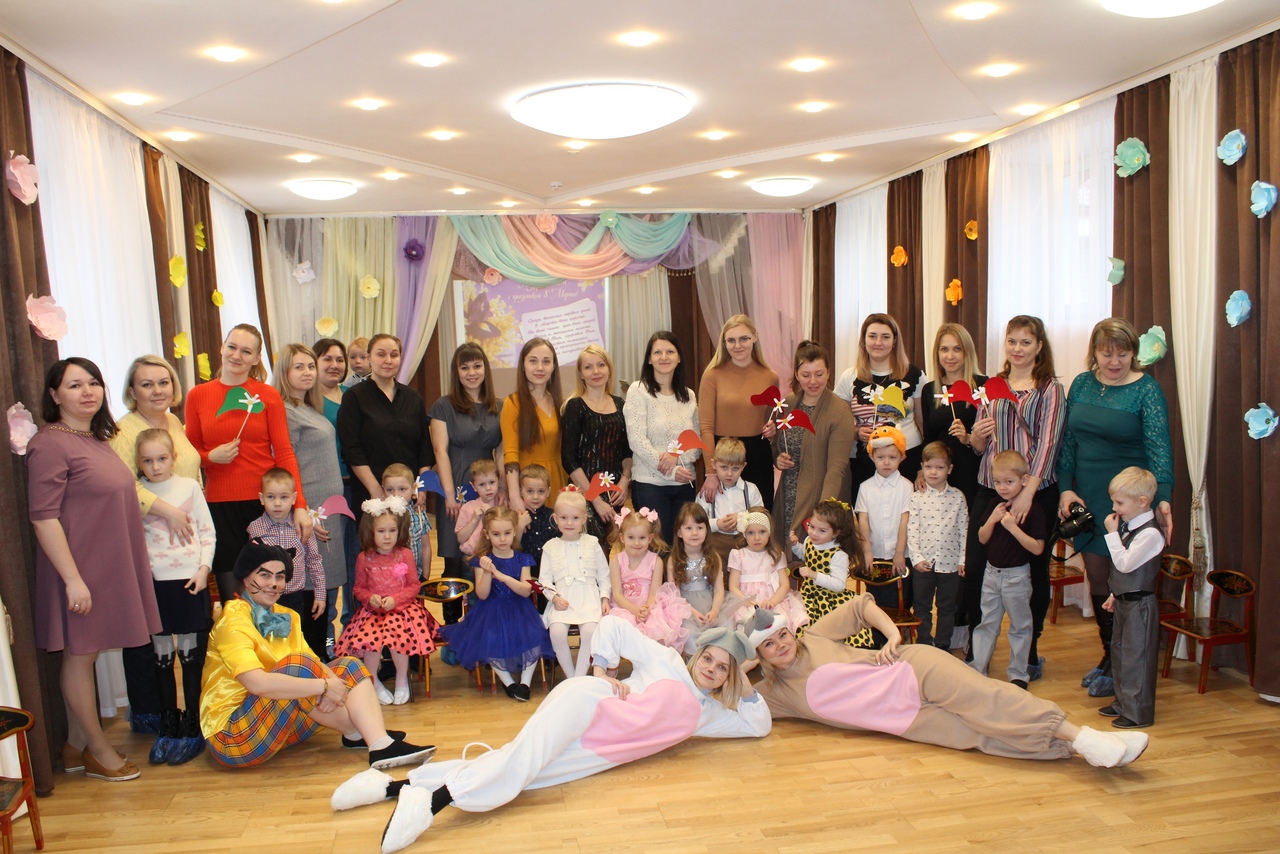 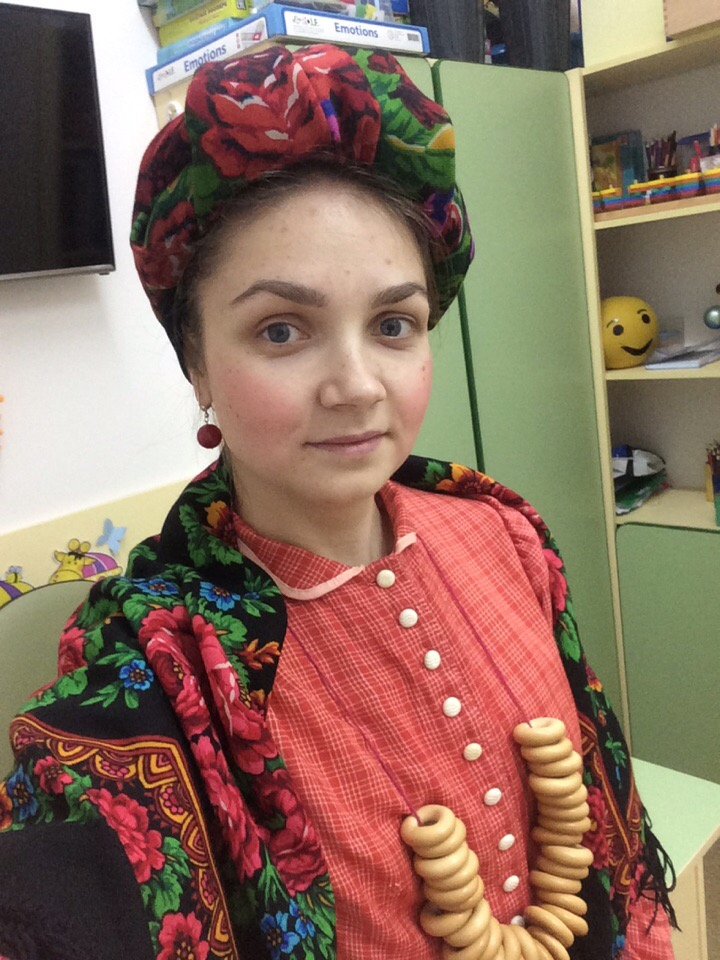 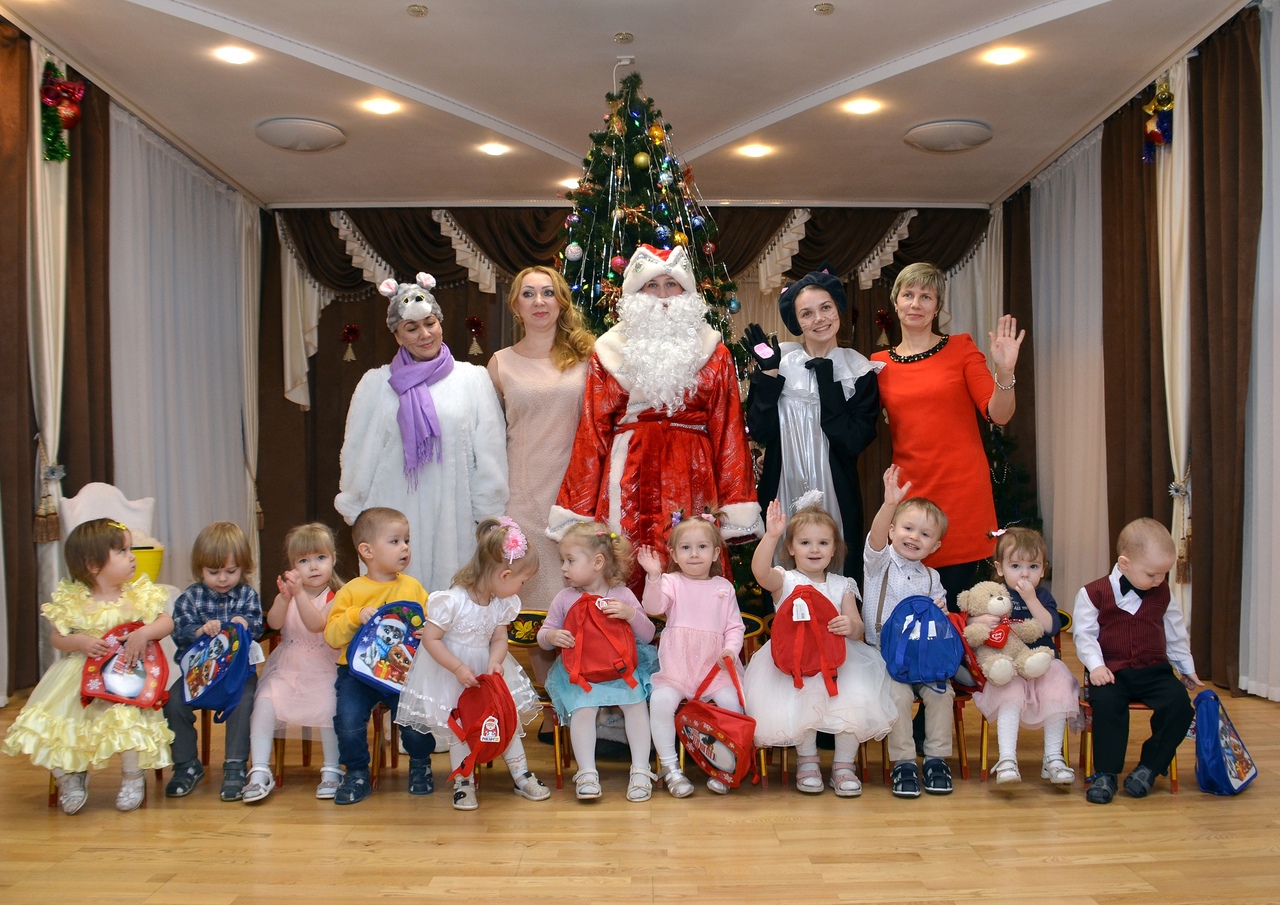 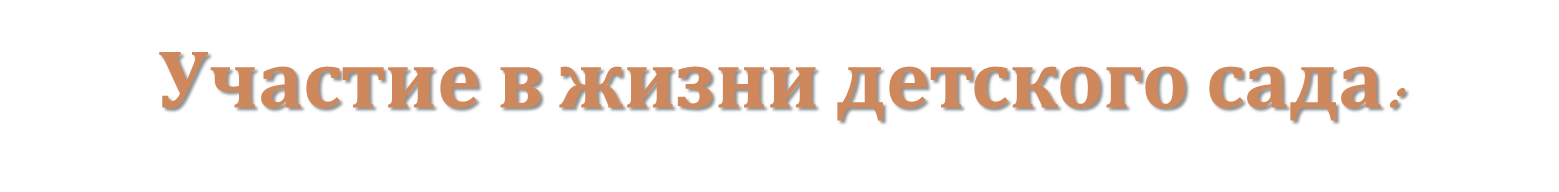 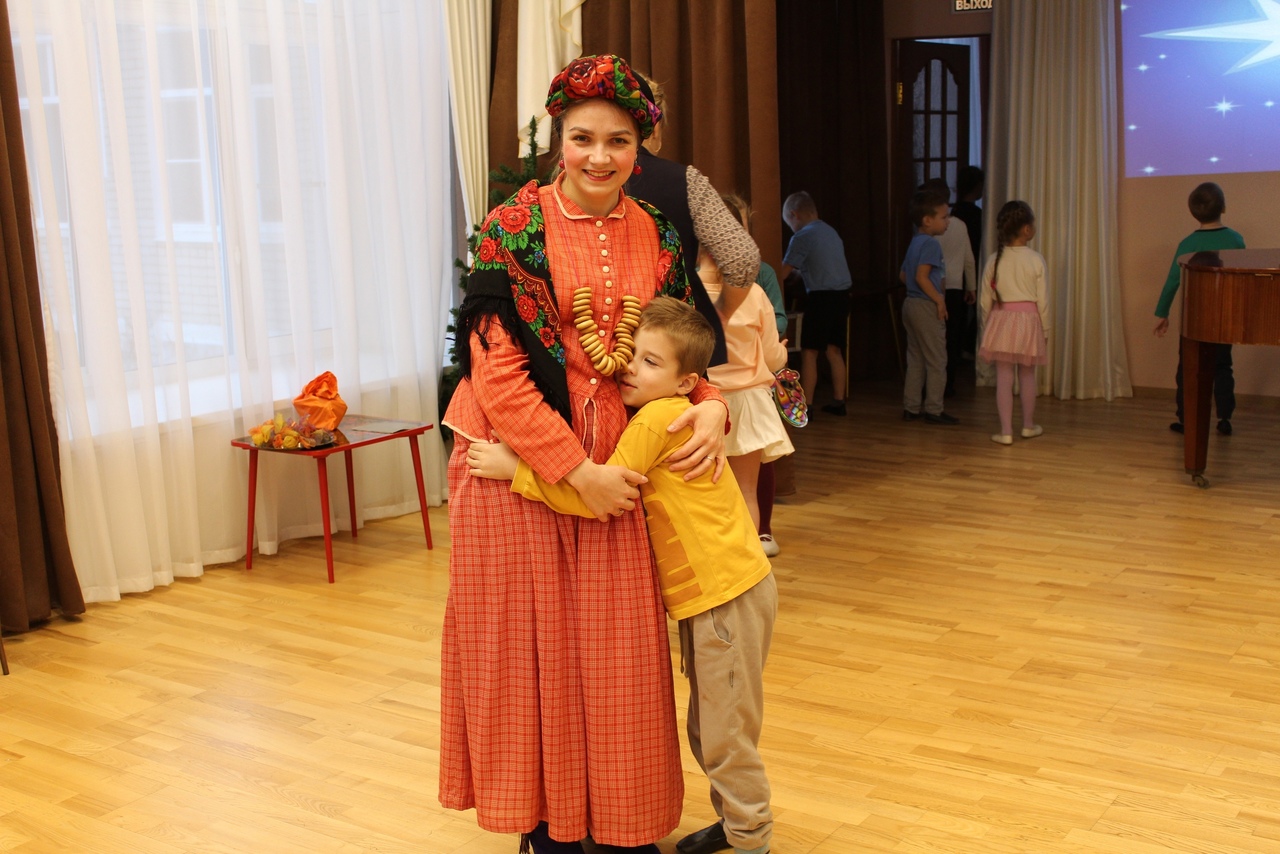 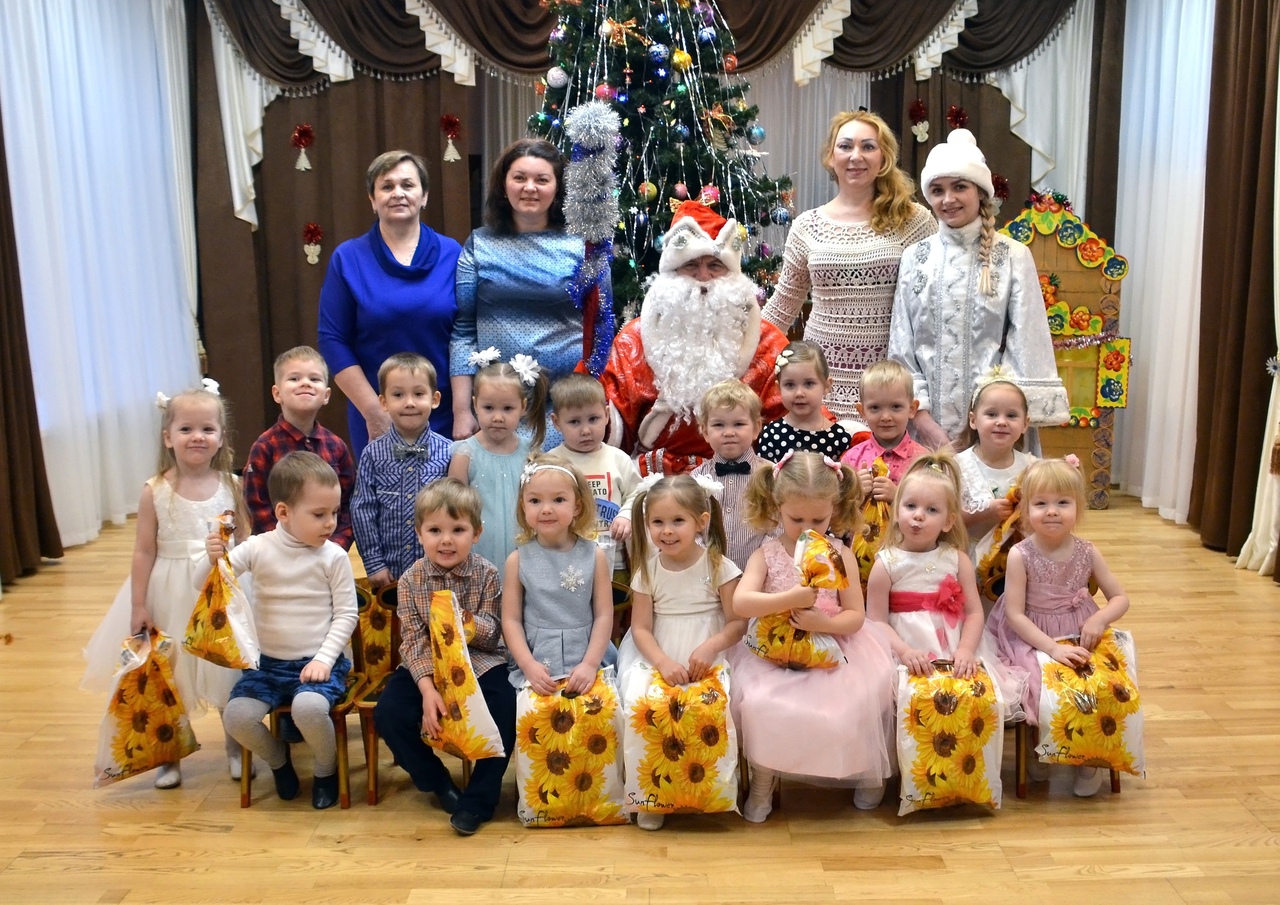 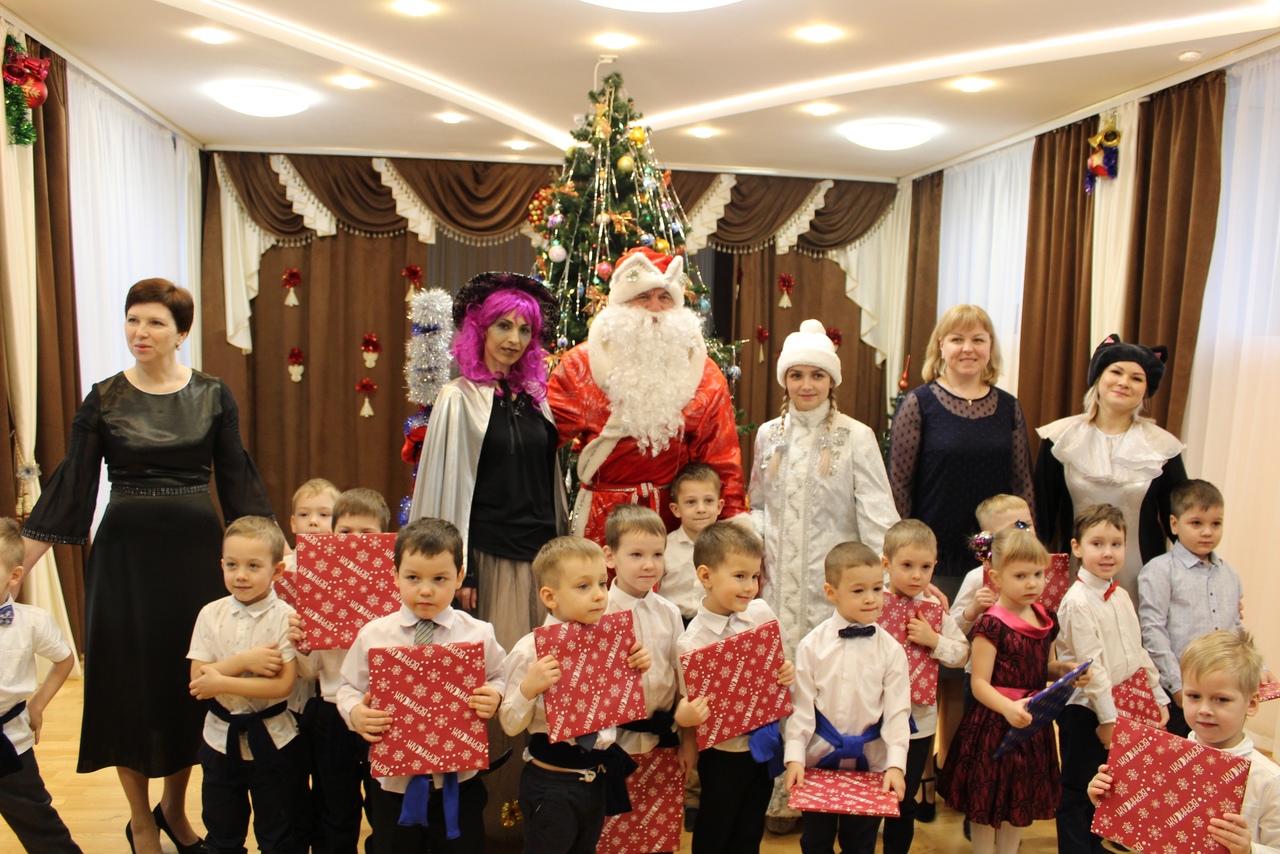 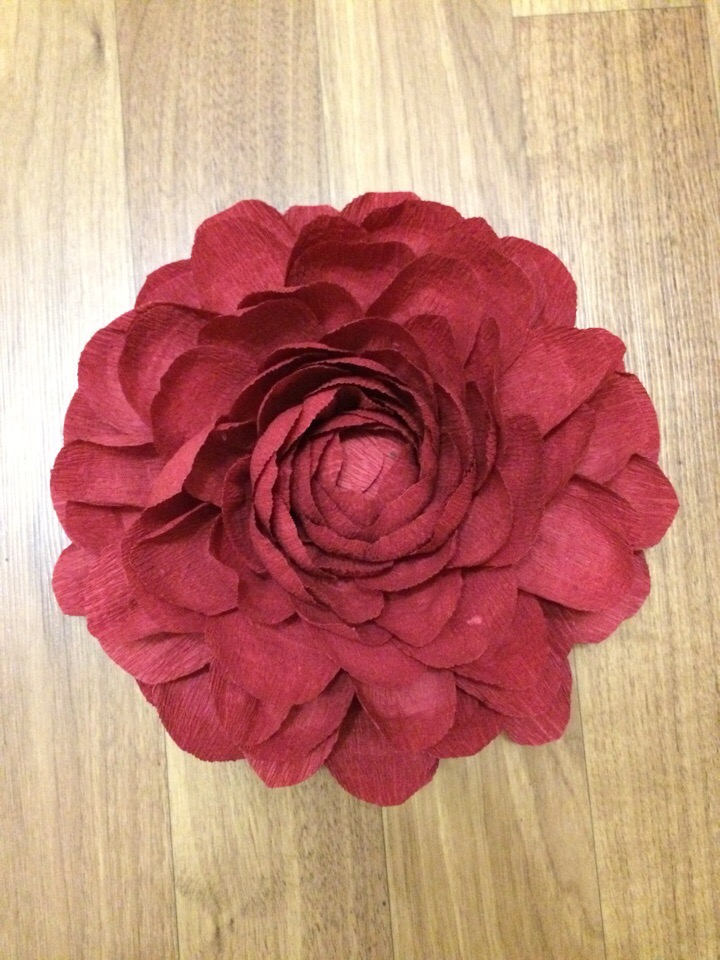 Мои увлечения:_________________
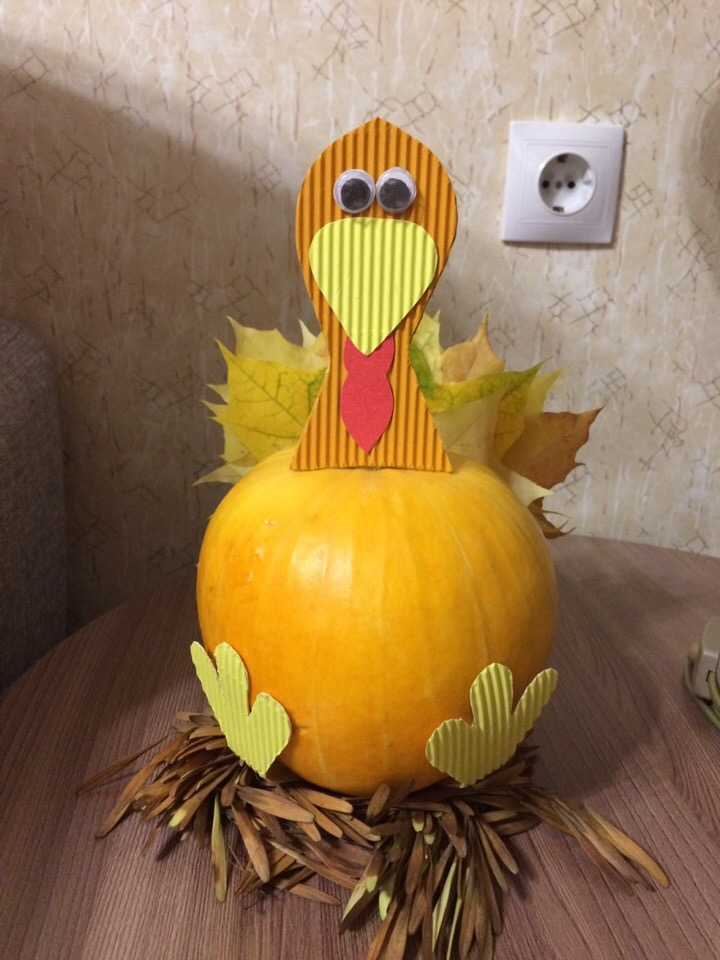 В свободное время люблю читать книги, заниматься творчеством, а также люблю экспериментировать с едой и готовить новые для меня блюда.
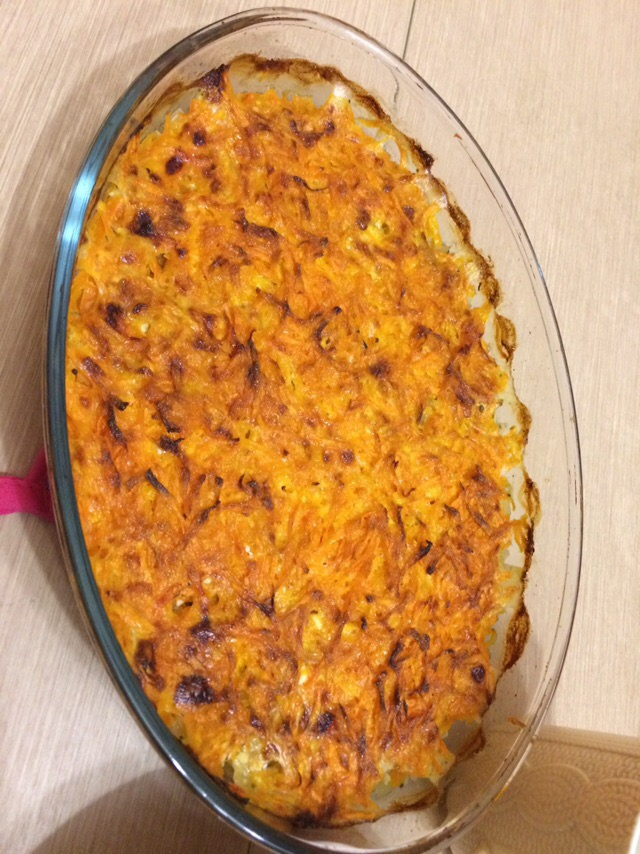 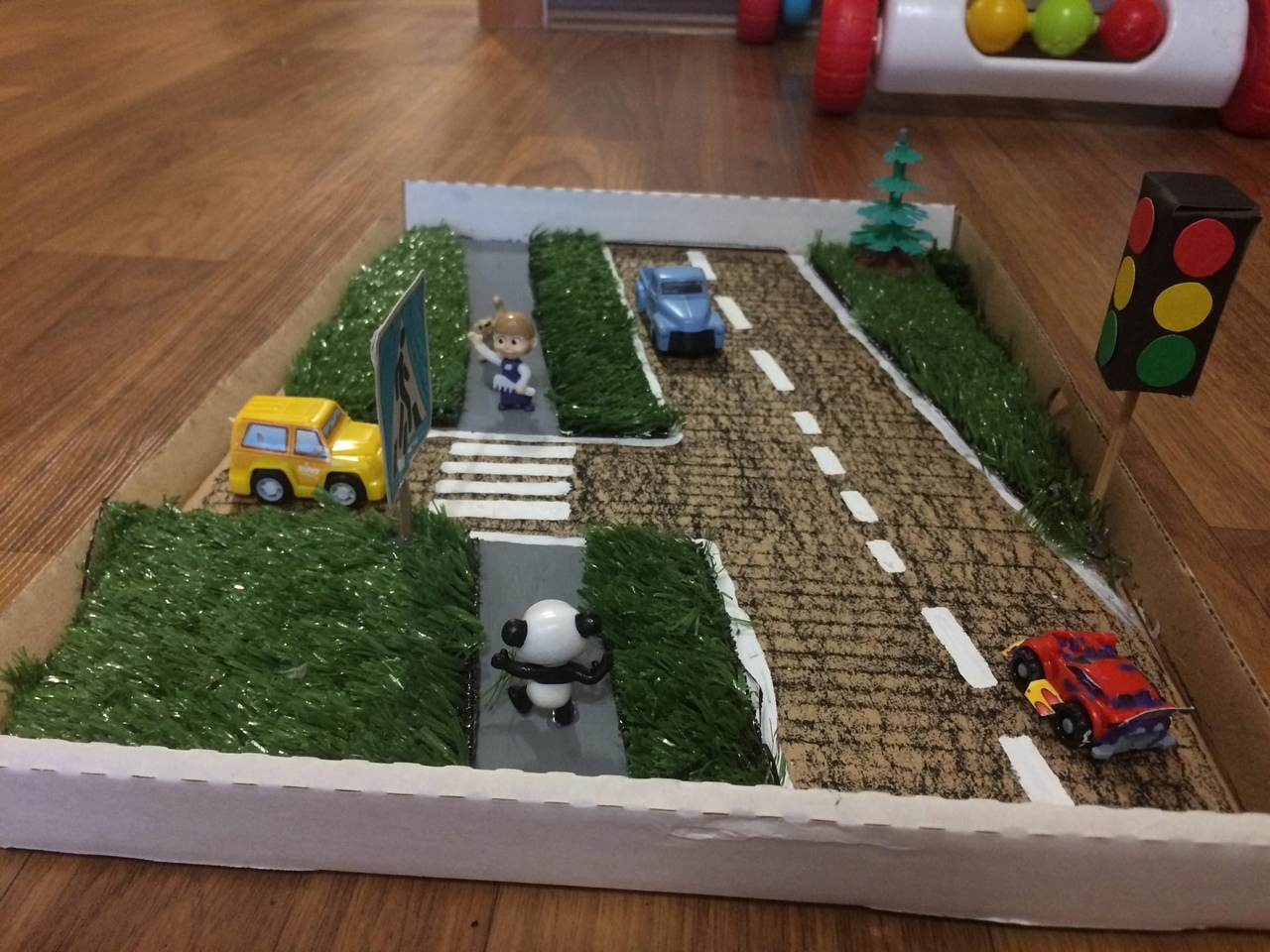 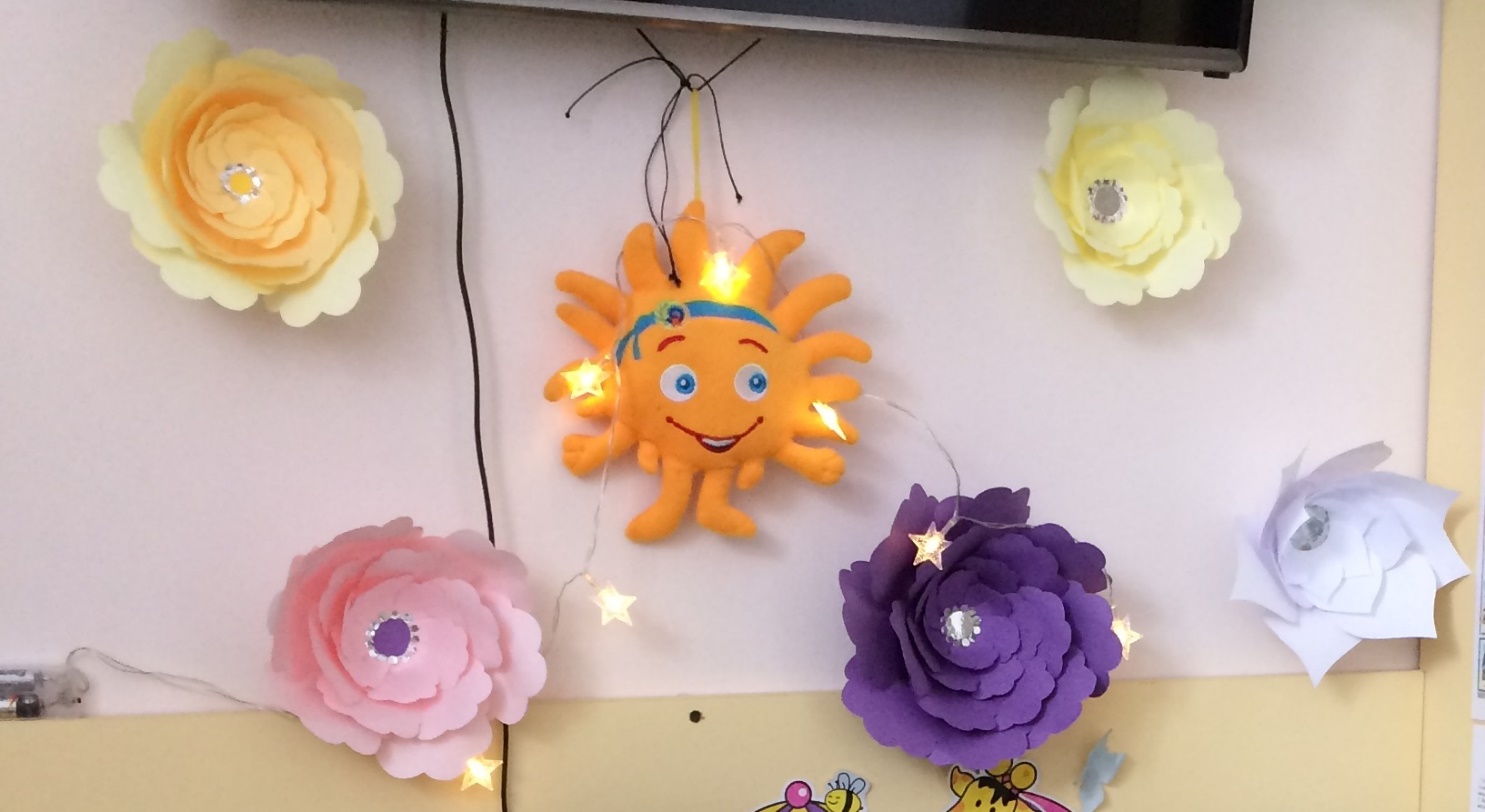 Горжусь профессией своей
За то, что душу человека согреваю,
За то, что я могу понять детей
И детство вместе с ними проживаю.
Пусть отступают все сомненья прочь,
Уходят пусть тревога и забота.
Кусочек сердца людям отдавать -
Такая у психолога работа!
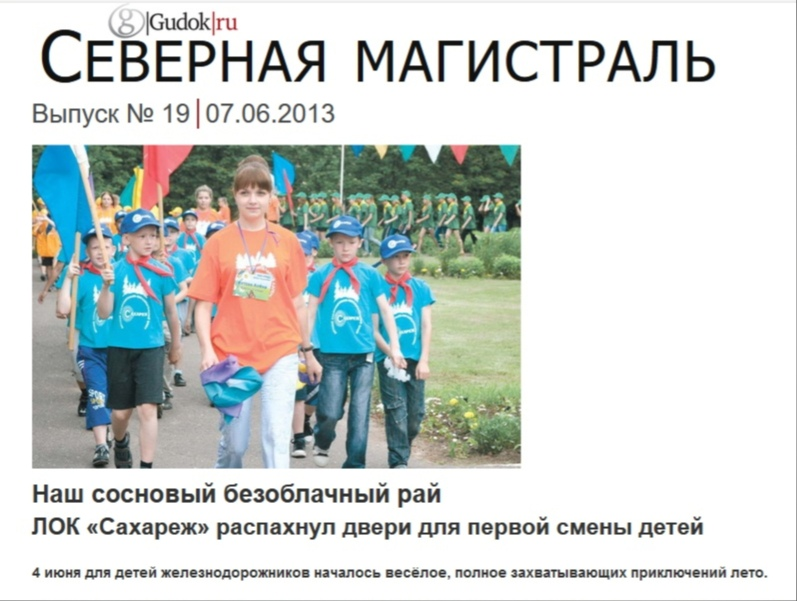 СПАСИБО завнимание!